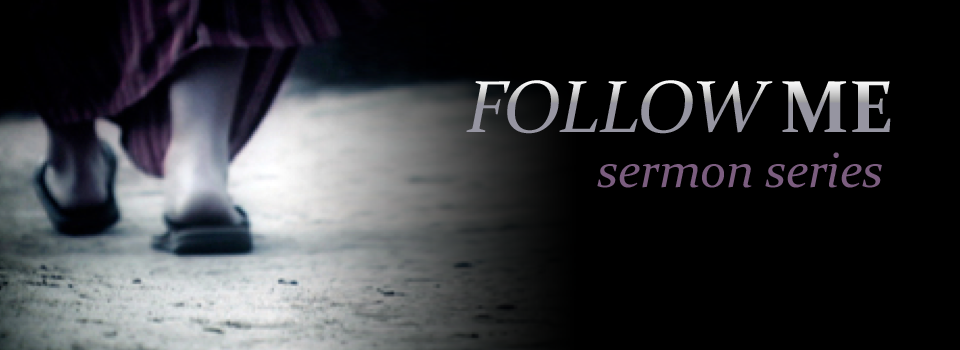 Week 7:
How to Make Disciples
		(part three)
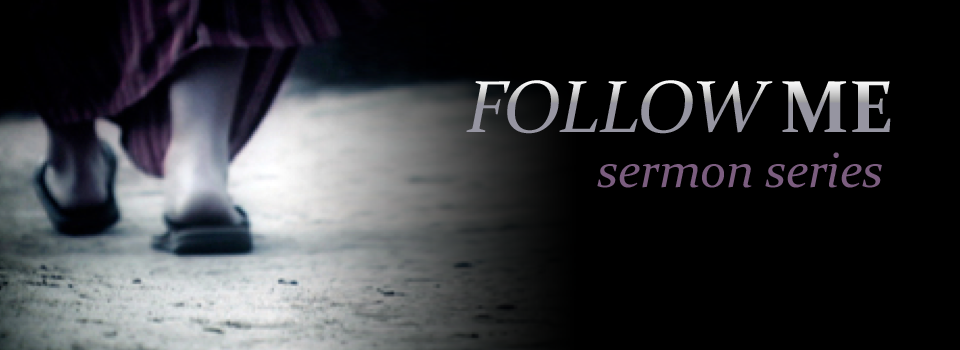 Leaders are responsible to equip God’s people for works of service.
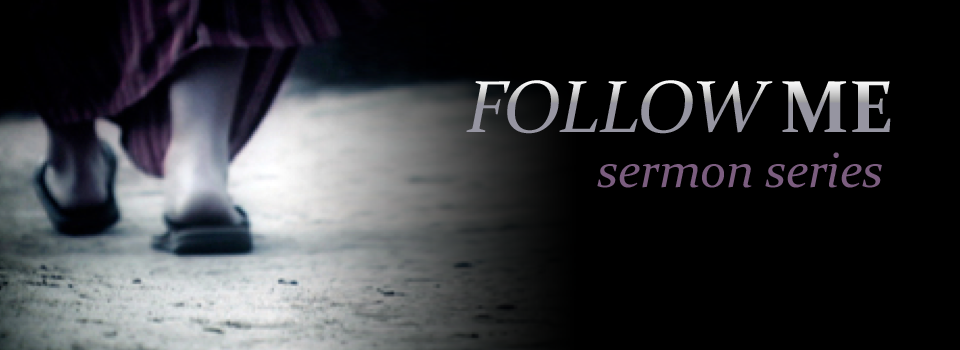 God’s people, not just the leaders, participate in doing the ministry of the church.
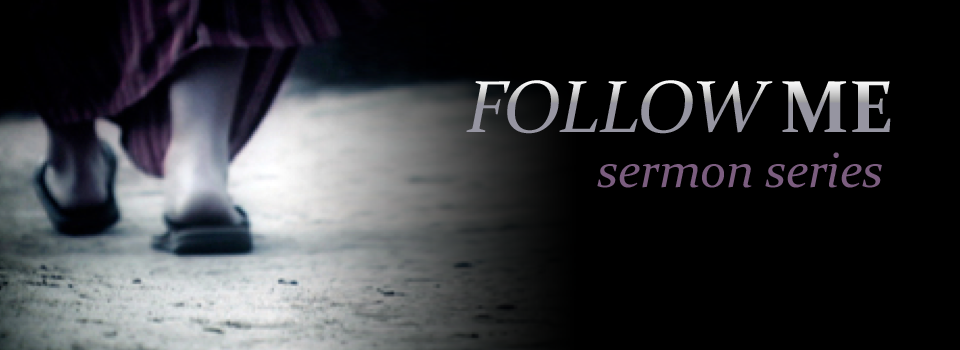 The goal of the works of service is to build up God’s people to maturity.
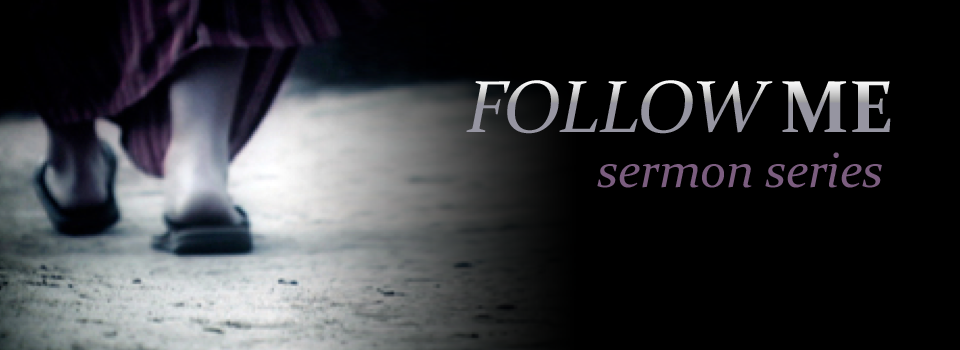 Where do I start?
1) A commitment to make disciples
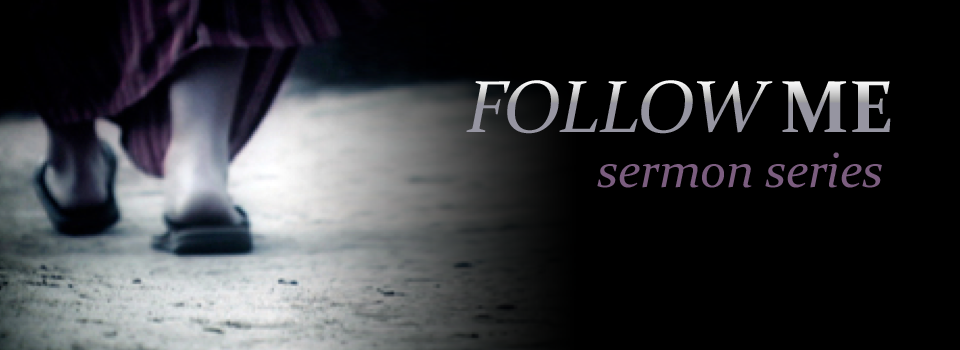 Where do I start?
2) Pray
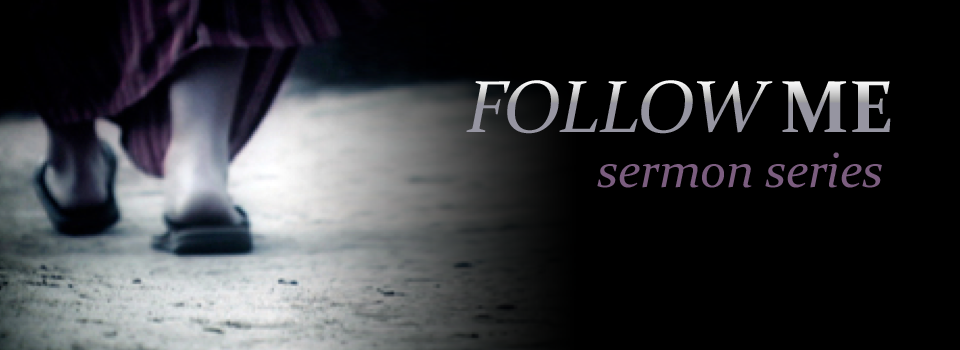 Where do I start?
3) Identify the spiritual needs of the person
The 5 Stages of Discipleship
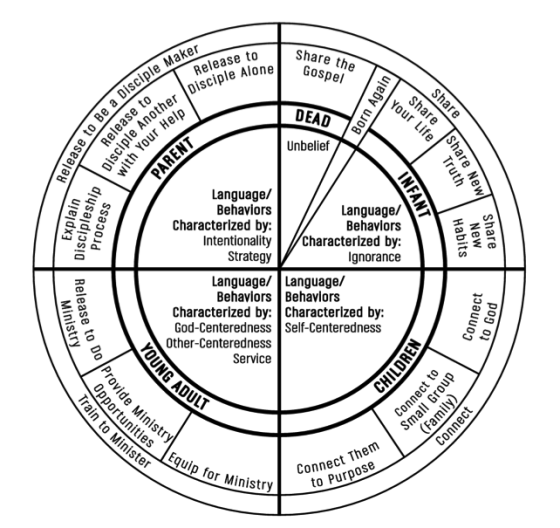 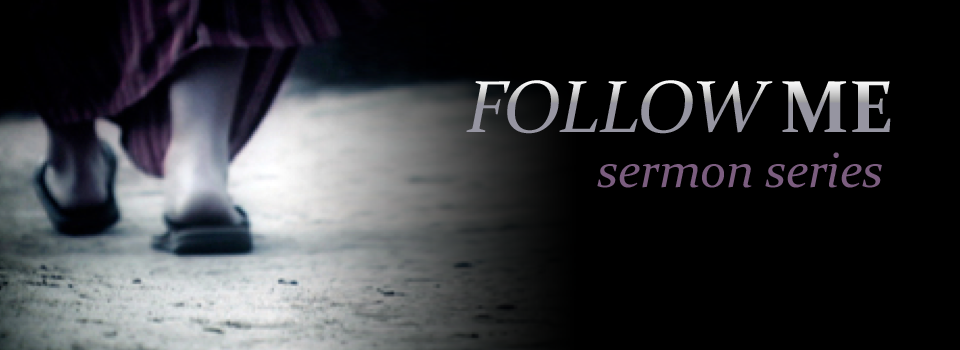 Spiritual growth often goes in cycles but is illustrated in a linear pattern to help us grasp the basic concept
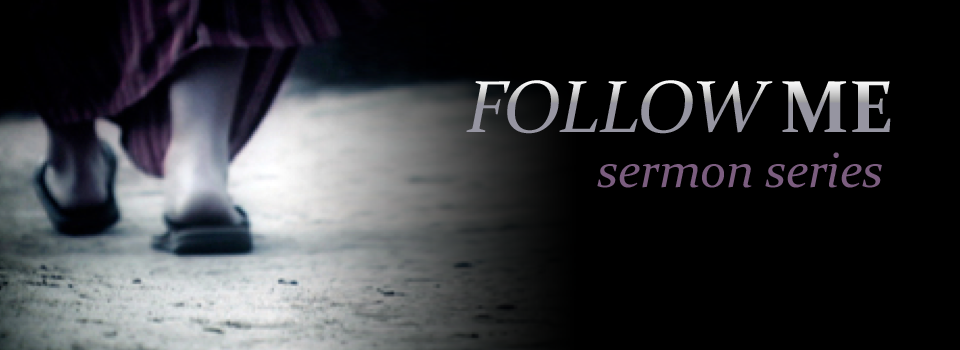 The responsibility to multiply the life of Christ in someone never rests on you alone
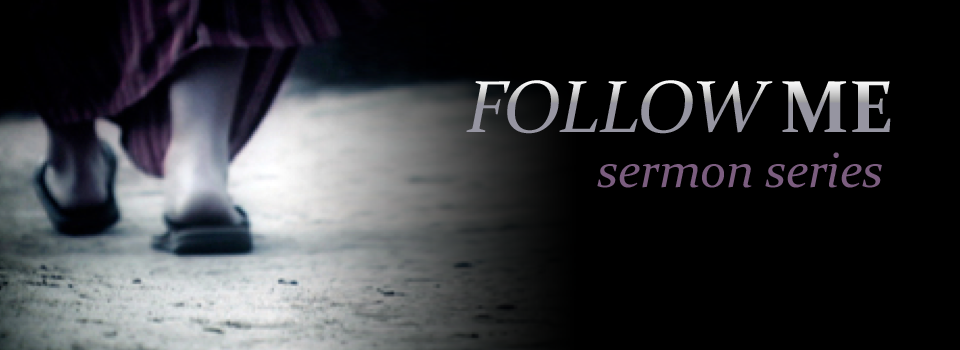 The Spiritually Dead
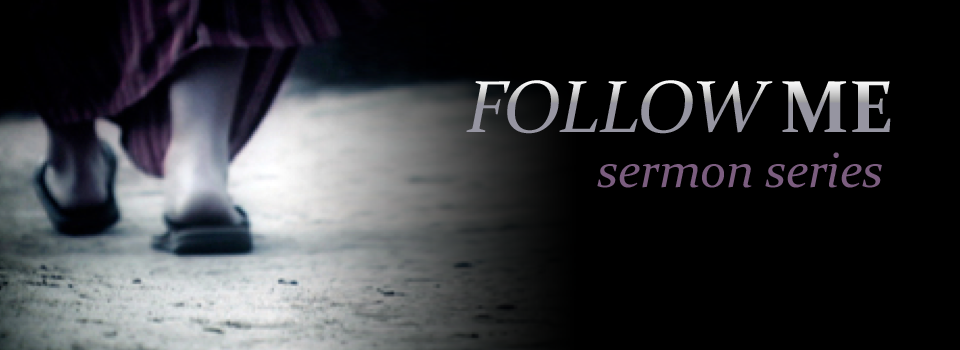 Infants
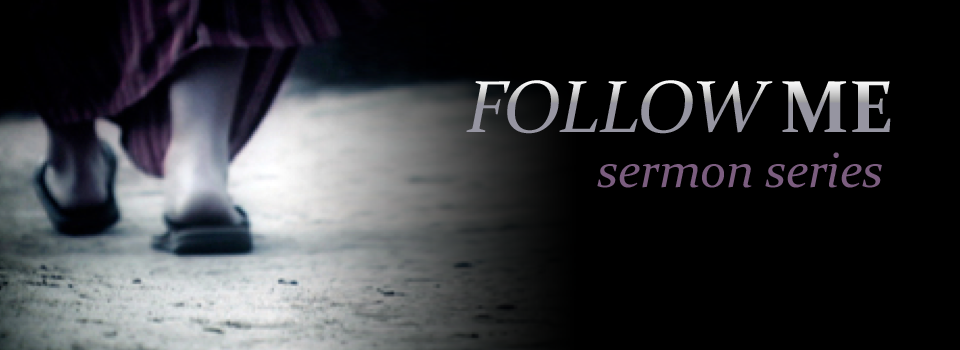 Children
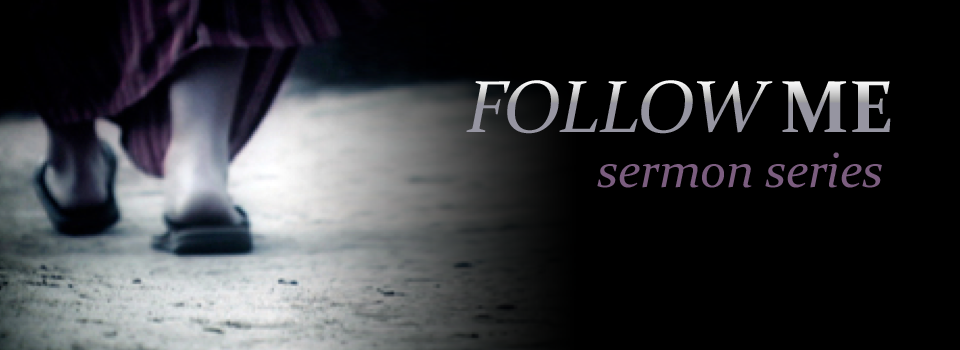 Young Adults
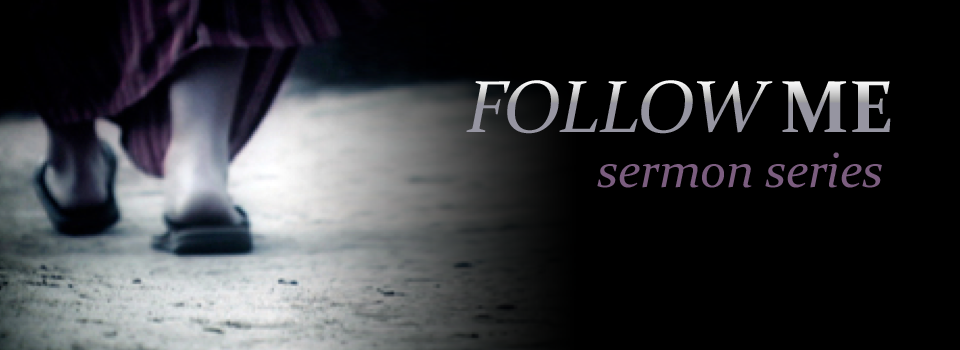 Parents